A Cross-Adaptive Multiband Parametric Equalization Technique to Minimize Masking in Multitrack Audio
Metehan Yuksel​​
08/06/2023
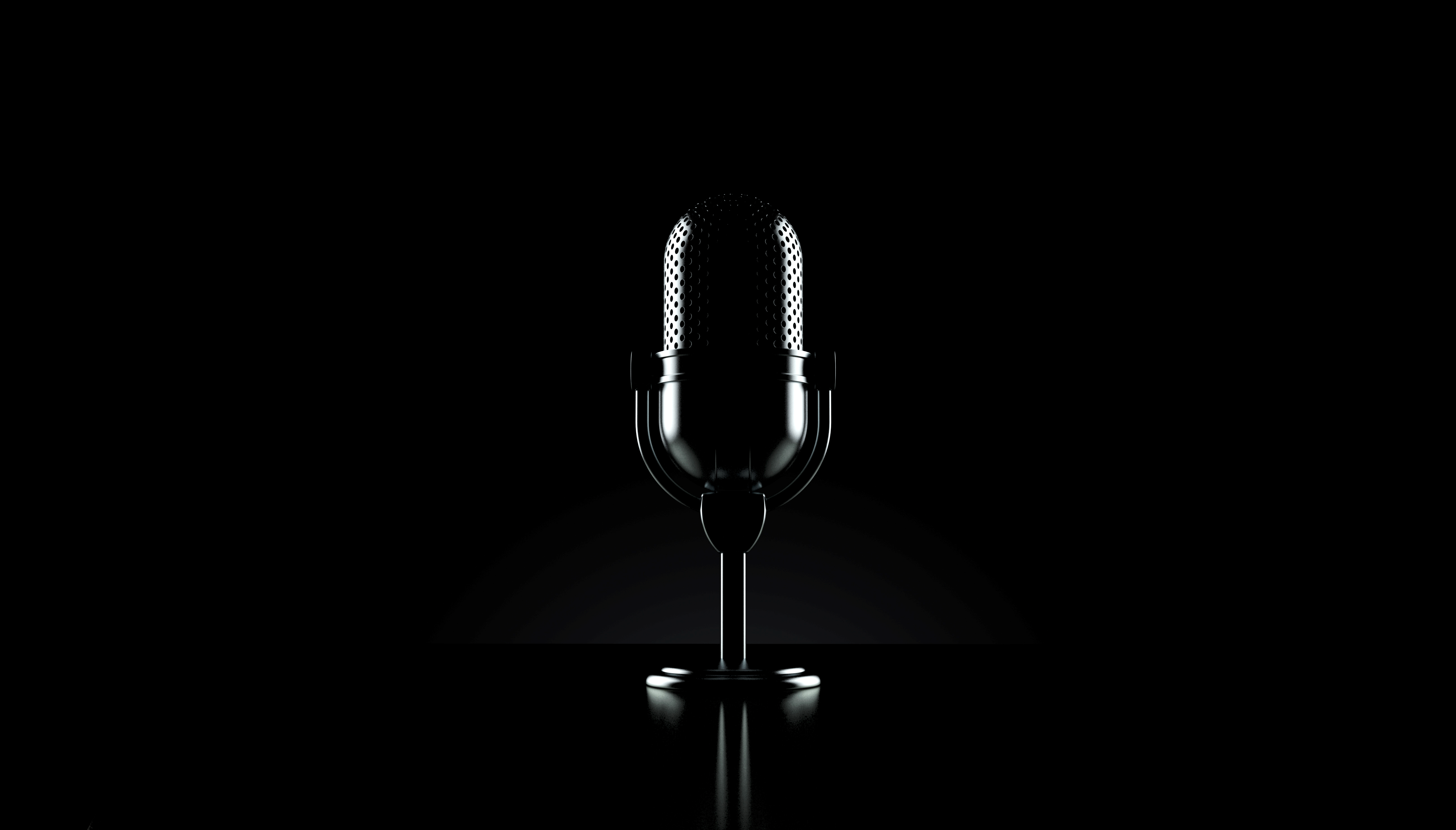 Agenda
Psychoacoustics and Audio Coding
Auditory Masking, Auditory Filter Banks & Excitation Patterns
State-of-The-Art Technologies
Commonly Adapted Digital Audio FXs
The Problem
A Brief Background​
Proposed Solution
Feature Extraction
Cross-Adaptive Analysis
Filter Design 
Future Work 
Questions
8/06/2023
THESIS Presentation
2
The Problem
Independent Artists with No Technical Knowledge
Professional Audio Engineers Facing Pressure
Expensive Hardware Products and Software Tools
Issues Regarding Live Venue Sound Quality
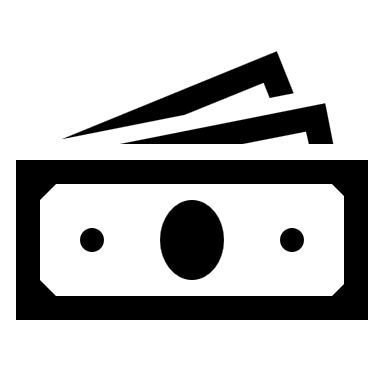 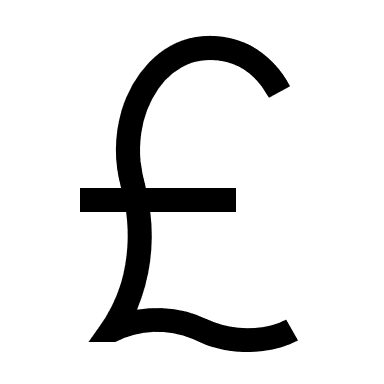 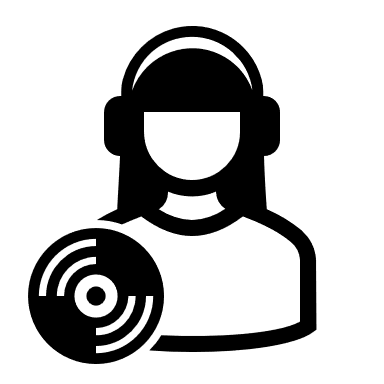 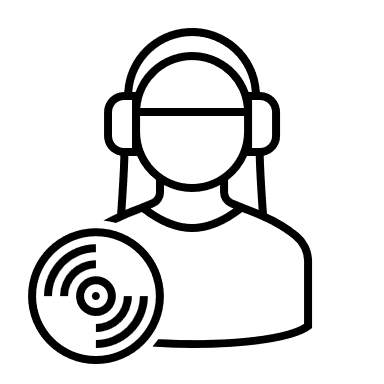 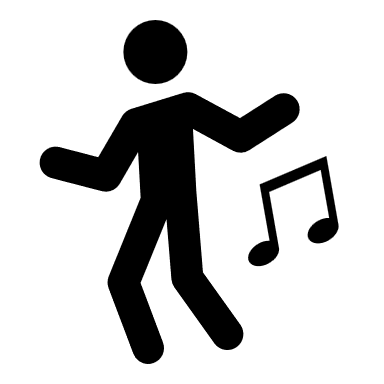 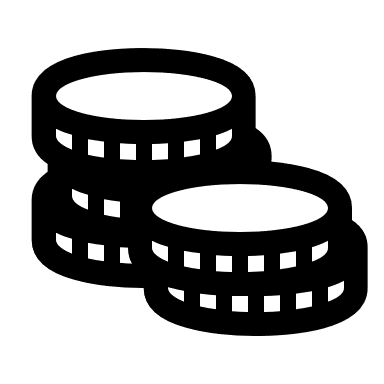 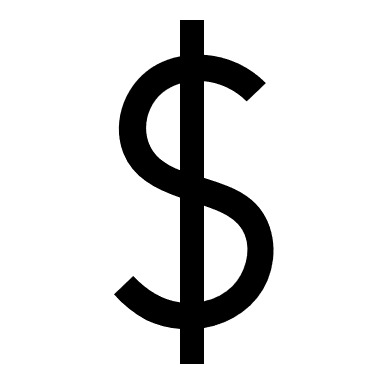 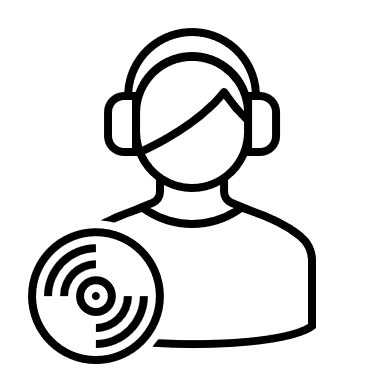 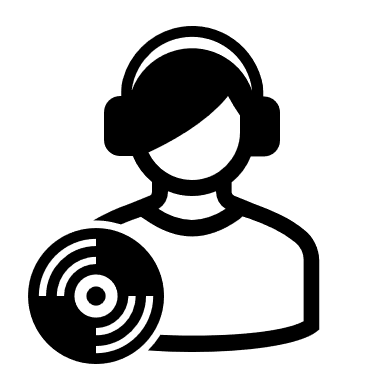 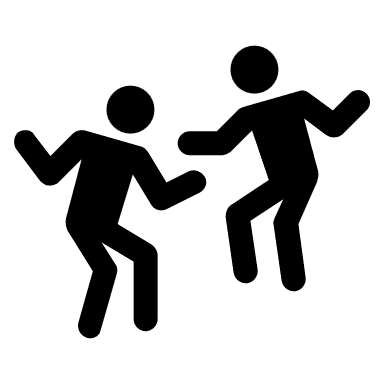 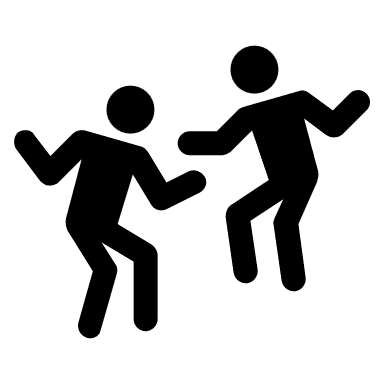 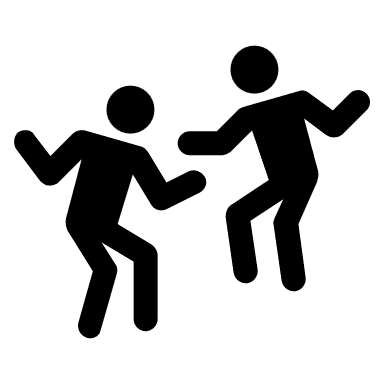 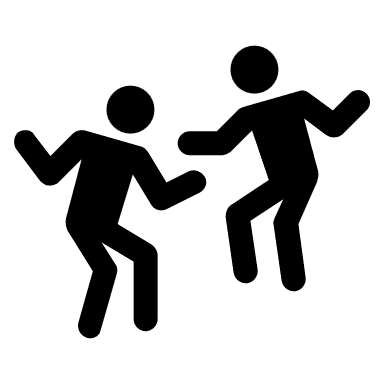 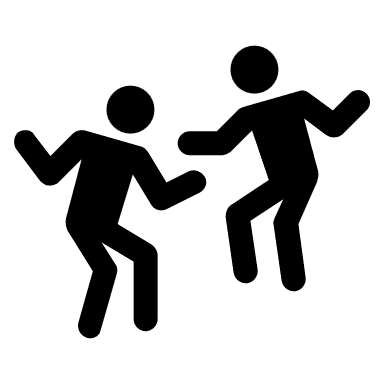 8/06/2023
THESIS Presentation
3
Psychoacoustics and Audio Coding
Auditory Masking, Auditory Filter Banks & Excitation Patterns
State-of-The-Art Technologies
Commonly Adapted Digital Audio Effects
A Brief Background
Cross Section of The Cochlea [1]
MPEG Audio Coding – Block Diagram [1]
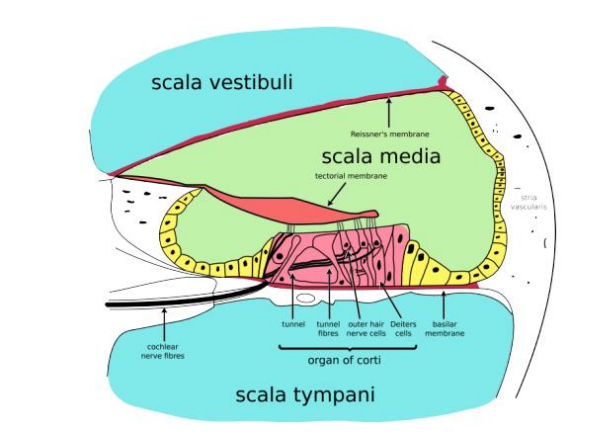 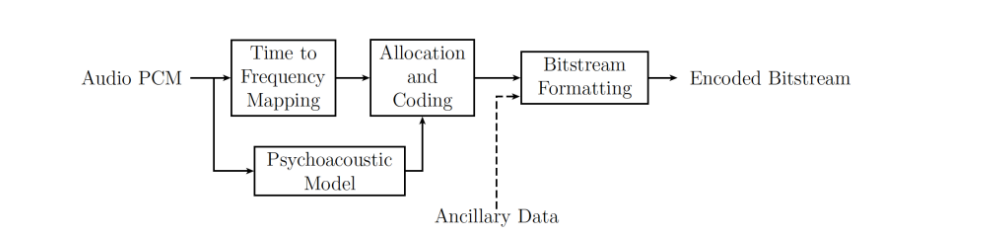 The Outer Ear, The Middle Ear, The Inner Ear
Tonotopic Basilar Membrane (BM)
Spiral Architecture of Cochlea
MPEG-1 Audio Layer III (MP3) Format
Frequency Range of 20Hz – 20kHz
Imitation of The HAS’s Perception of Sound
8/06/2023
THESIS Presentation
4
Psychoacoustics and Audio Coding
Auditory Masking, Auditory Filter Banks & Excitation Patterns
State-of-The-Art Technologies
Commonly Adapted Digital Audio Effects
A Brief Background
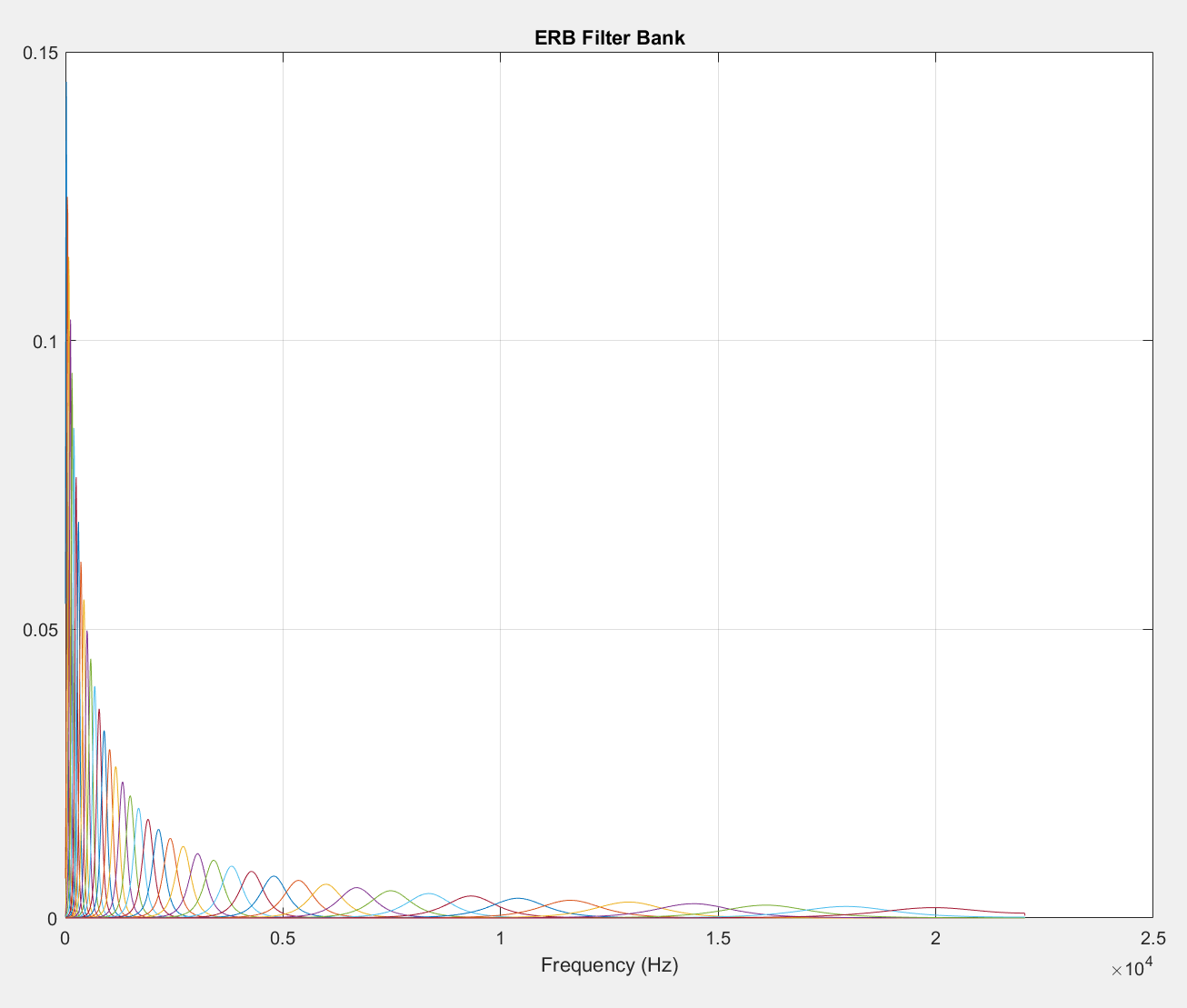 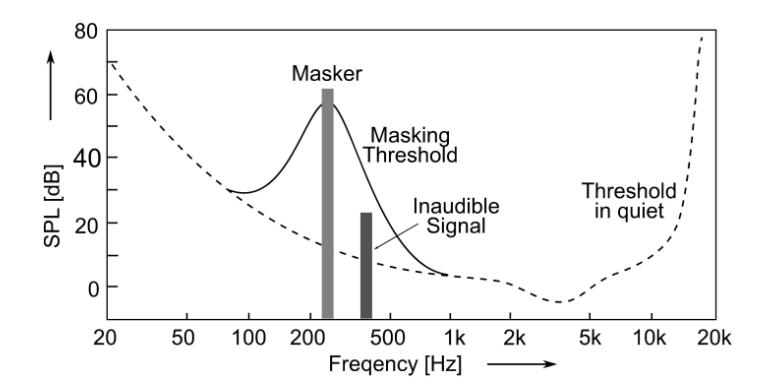 Spectral Masking Effect Roughly in 250Hz Band [2]
Excitation Pattern: The squared sum of the energy at the output of each auditory filter [3]. (Illustrated with excitograms)
ERB-Based Auditory Filter Bank
8/06/2023
THESIS Presentation
5
Psychoacoustics and Audio Coding
Auditory Masking, Auditory Filter Banks & Excitation Patterns
State-of-The-Art Technologies
Commonly Adapted Digital Audio Effects
A Brief Background
ERB & Bark Scales
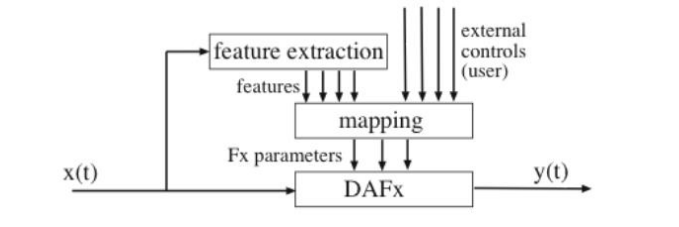 Real Time VS Offline Approach
Autonomous & Semi-Autonomous Systems
User Control
Machine Learning & AI Assistant
General Overview of Adaptive Audio Effects (A-DAFX) [4]
ISO & IEC Standards
ISO 226
Adaptive Gating
Cross-Adaptive Audio Effects (XA-DAFX) - [MIMO Algorithms]
IIR Filter VS FIR Filter
8/06/2023
THESIS Presentation
6
Psychoacoustics and Audio Coding
Auditory Masking, Auditory Filter Banks & Excitation Patterns
State-of-The-Art Technologies
Commonly Adapted Digital Audio Effects
A Brief Background
DYNAMIC RANGE COMPRESSOR (DRC)
PANNING
GAIN (LEVEL)
EQUALIZATION
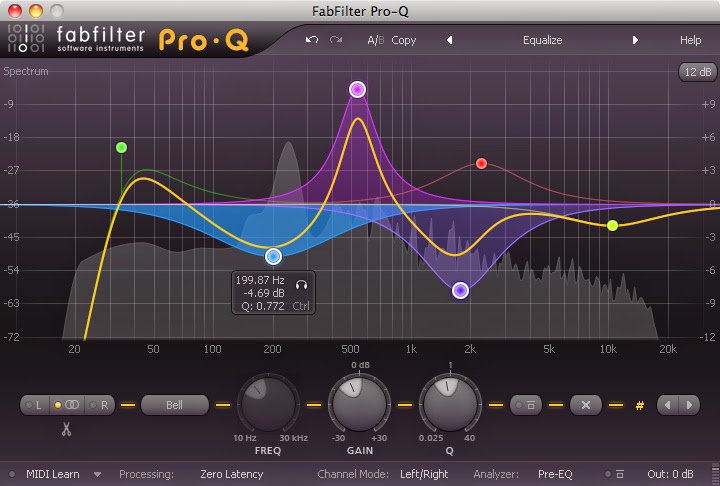 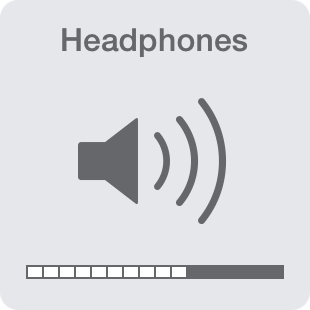 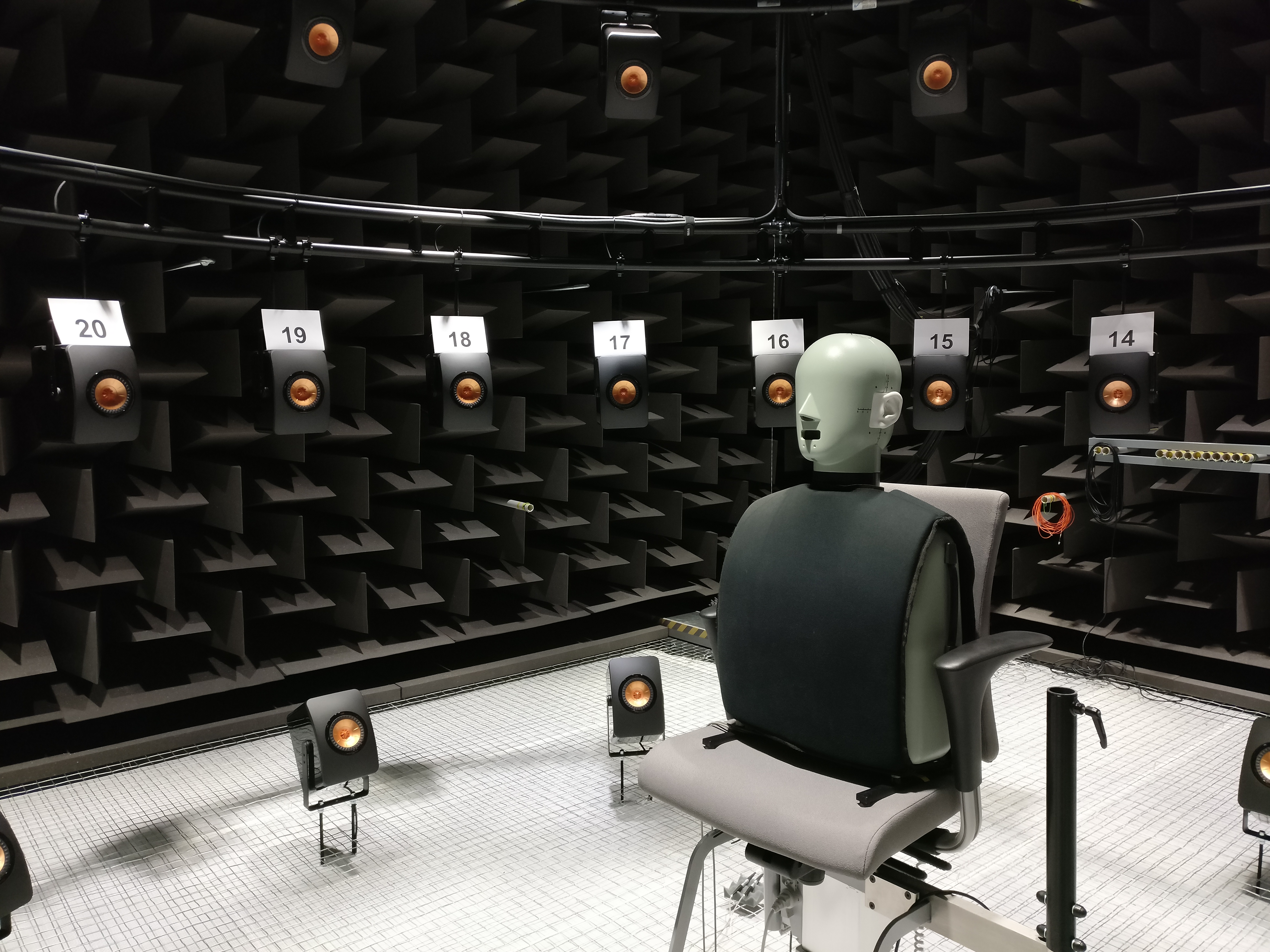 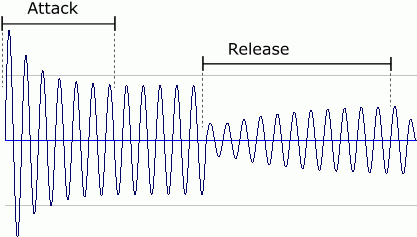 This Photo by Unknown Author is licensed under CC BY-NC-ND
This Photo by Unknown Author is licensed under CC BY
This Photo by Unknown Author is licensed under CC BY
This Photo by Unknown Author is licensed under CC BY-SA
8/06/2023
THESIS Presentation
7
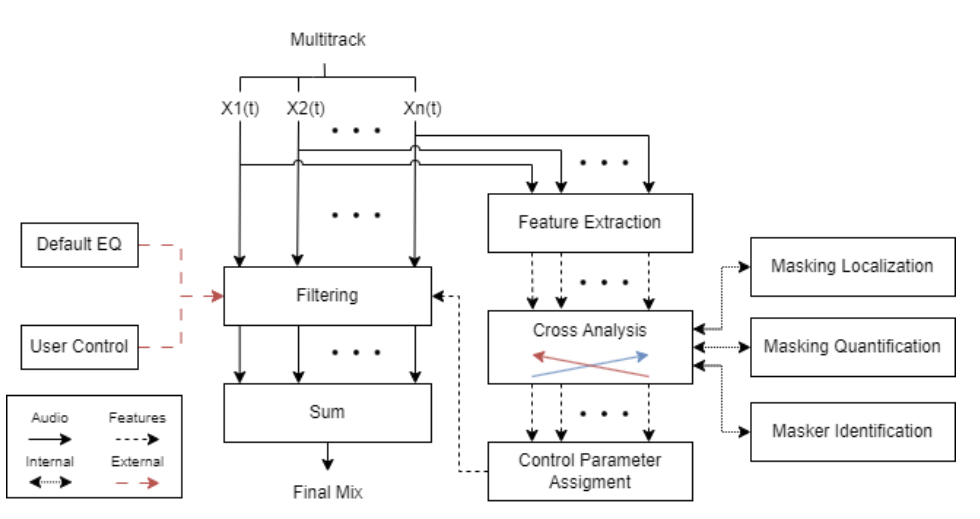 Proposed Solution
Short Time Fourier Transform 
Equivalent Rectangular Bandwidth
Cross-Adaptive Analysis
Masking Identification & Quantification
Acquiring Control Parameters of Each Track   
Multiband Parametric EQ Design
Applying Filter
Final Mixdown
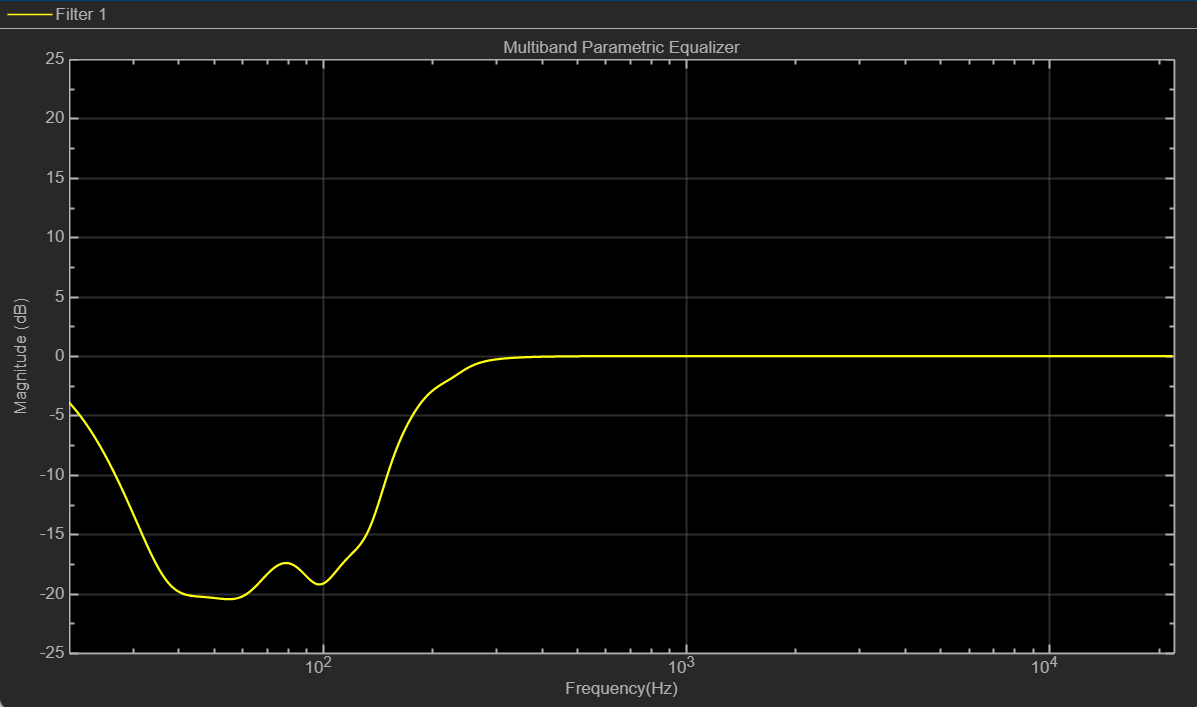 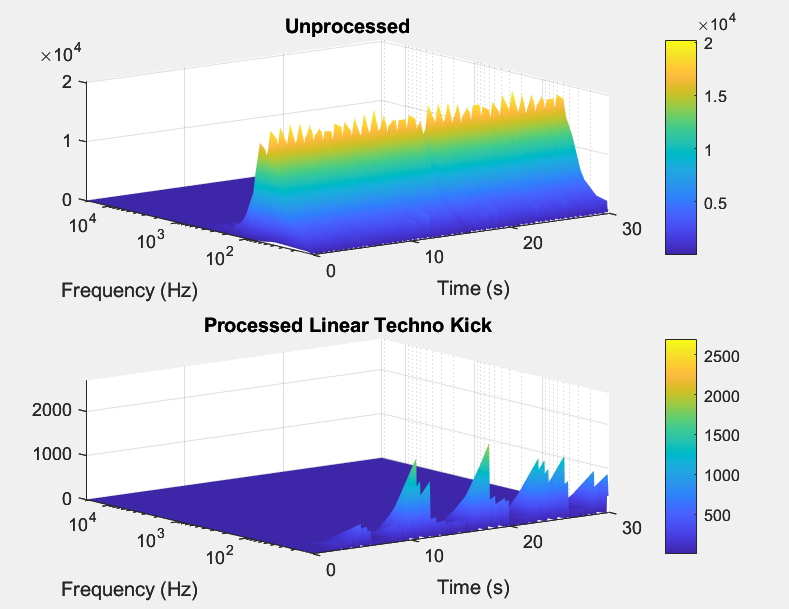 8/06/2023
THESIS Presentation
8
Short Time Fourier Transform (STFT)
Equivalent Rectangular Bandwidth
Feature Extraction
8/06/2023
THESIS Presentation
9
Masking Identification & Quantification
Acquiring Control Parameters of Each Track
Cross-Adaptive Analysis
8/06/2023
THESIS Presentation
10
Multiband Parametric EQ Design
Applying Filter
Filter Design
6
Utilize first six parameter data sets, if less than six, refer to default parameter values. Create cascaded filters.

FIR filters provide a quick solution but are complex to create, and are prone to loss of precision, quantization and dither. 

IIR filters may lead to pre-echoes and ringing of transients, but they closely mimic analogue filters.

It is desired to have low-shelf filters, and Audio Toolbox’s inbuilt function multibandParametricEQ() provides a plausible cascaded low-shelf IIR filters.
7
Control parameters are deducted according to ERB bands with significant masking, where all magnitudes at the specific band are summed and averaged over significant times of masking. 

Calculated attenuation might not be accurate as it is the overall sum of instances of masking. This may lead to neglecting of instances, where the role of the masker and maskee change. 

The process is straightforward; thus, filtering can be applied directly to time-domain signal, saving computational complexity as ISTFT is unnecessary.
8/06/2023
THESIS Presentation
11
Future Work
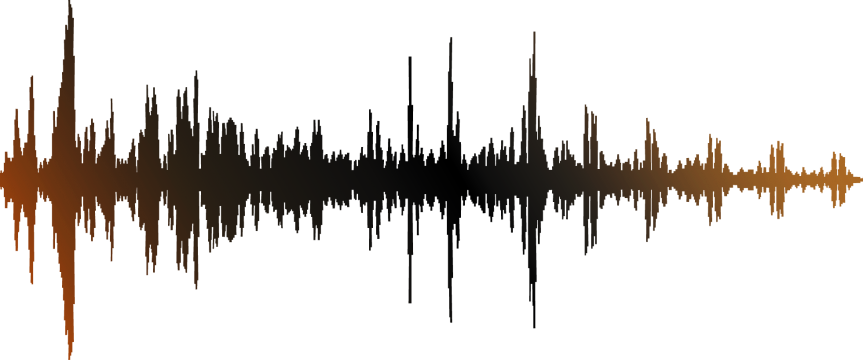 Real Time Adaptation
Adaptive Gating & General EQing
Spatial Maximization with Opposition
8/06/2023
Thesis Presentation
12
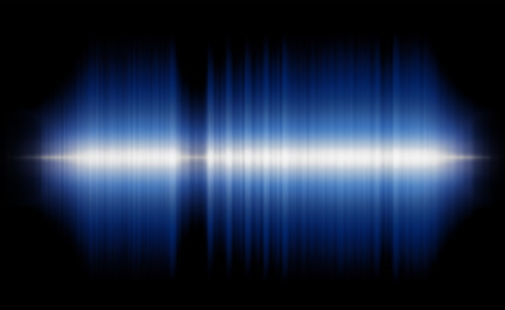 A Cross-Adaptive Multiband Parametric Equalization Technique to Minimize Masking in Multitrack Audio
QUESTIONS
8/06/2023
THESIS Presentation
13
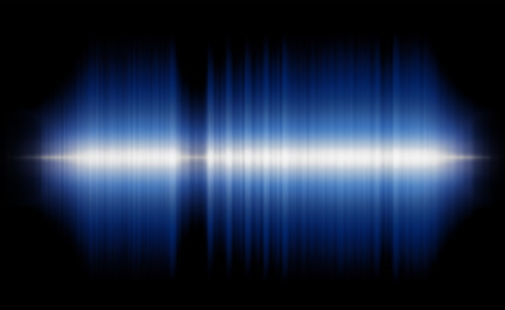 A Cross-Adaptive Multiband Parametric Equalization Technique to Minimize Masking in Multitrack Audio
TOOLS & RESOURCES
CPU & Testing Headphones
AMD Ryzen 7 6800HS Creator Edition
Beyerdynamic DT770 Pro 250-ohm  
SOFTWARE
MATLAB
TEST DATA SOURCE
Multitrack Database of Cambridge Music Technology - Mixing Secrets For The Small Studio (Additional Resources)
PRIMARY SOURCE
Joshua D. Reiss (Centre for Digital Music at Queen Mary University of London)
8/06/2023
THESIS Presentation
14
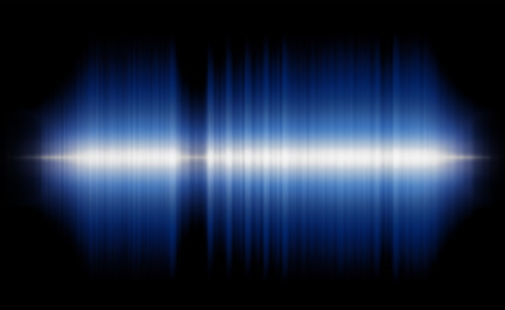 A Cross-Adaptive Multiband Parametric Equalization Technique to Minimize Masking in Multitrack Audio
PROJECT RISKS & LIMITATIONS
Potential overload of CPU that can result with software crashing (some artists may not have access to high-powered CPUs) – Memory Loss Concerns. 
Time taken to process multitrack (some CPUs can take hours) – Heating Concerns.

Lack of high-quality multitrack datasets and academical articles that are publicly available – Limitations on Information, Data and Testing.
8/06/2023
THESIS Presentation
15
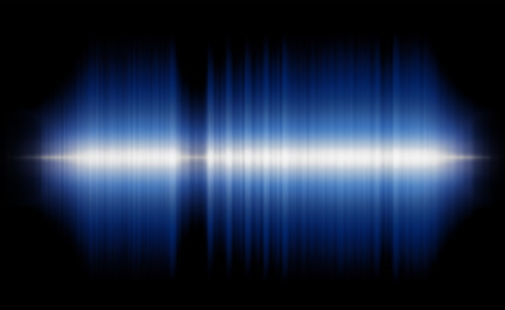 A Cross-Adaptive Multiband Parametric Equalization Technique to Minimize Masking in Multitrack Audio
CHALLENGES FACED
Opposition panning methodology was the initial approach, and this method required a more complex process. For example, phase of signals became a concern and inter-channel correlation (similarity index) was essential to decide on opposition. 
Deciding on Short Time Fourier Transform and ERB Filter Bank parameters had to be adjusted during the development, which lead to repetitive testing. 
Establishing cross-adaptive algorithm and storing the values took longer than anticipated. 
Was unable to extract time-varying masking functions specific to track pairs. 
Timing problems due to poor planning of academic terms.  
Not enough time to establish user interface (semi-autonomous nature)
8/06/2023
THESIS Presentation
16
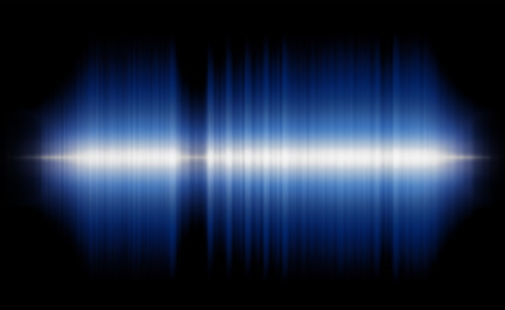 A Cross-Adaptive Multiband Parametric Equalization Technique to Minimize Masking in Multitrack Audio
CONVOLUTION & CORRELATION
8/06/2023
THESIS Presentation
17
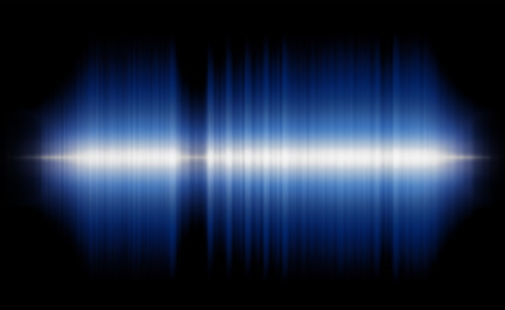 A Cross-Adaptive Multiband Parametric Equalization Technique to Minimize Masking in Multitrack Audio
ADDITIONAL
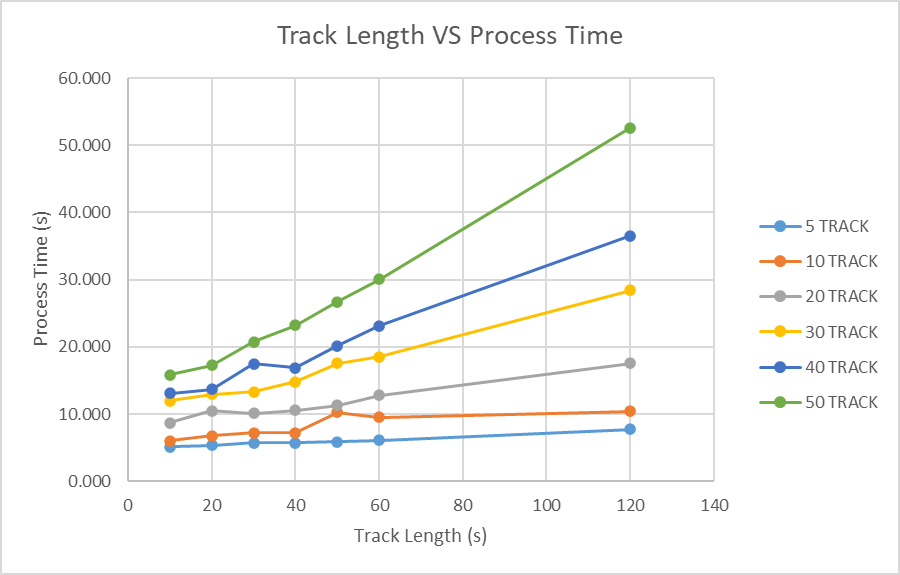 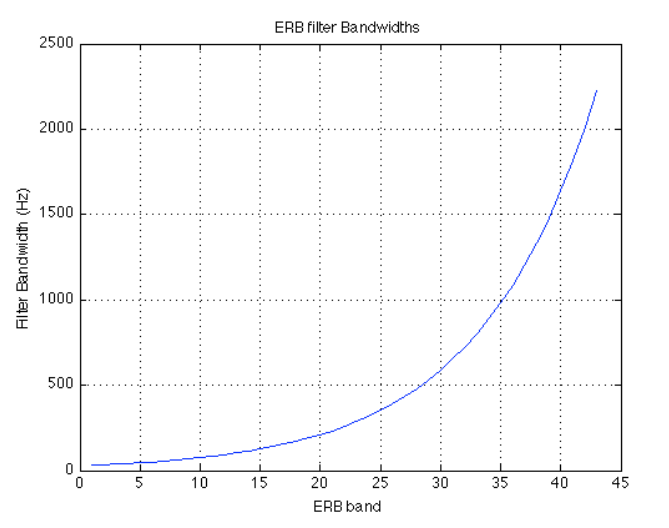 ERB bandwidth against band number [3]
Variation of Track Length Against Process Time with Increasing Number of Tracks
8/06/2023
THESIS Presentation
18
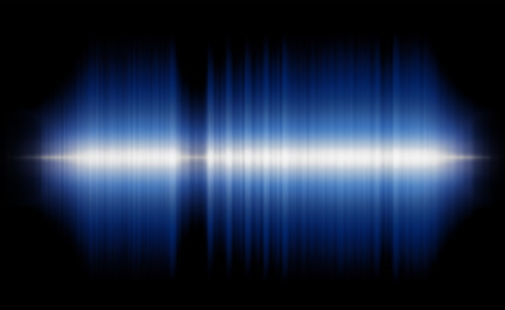 A Cross-Adaptive Multiband Parametric Equalization Technique to Minimize Masking in Multitrack Audio
REFERENCES
Cofer, B. H. (2019). "An Analysis of Perceptual Masking between Stems in Manually-Mixed Multitrack Audio using a Cross-Analytic Loudness Model." Master of Science in Audio Engineering (MSAE) thesis, Belmont University, Nashville, TN. 4. https://repository.belmont.edu/msaetheses/4
J. Herre and S. Dick, “Psychoacoustic Models for Perceptual Audio Coding—A Tutorial Review,” Applied Sciences, vol. 9, no. 14, p. 2854, Jul. 2019, doi: 10.3390/app9142854.
S. Vega and J. Janer, “QUANTIFYING MASKING IN MULTI-TRACK RECORDINGS,” in Proceedings of SMC Conference , Barcelona, Spain, 2010, pp. 1–8.
S. Vega Lopez, “Content-based Processing for Masking Minimization in Multi-track Recordings,” PDF, Universitat Pompeu Fabra, 2010.
C.  Avendano, and  J.   Jot, "A Frequency-Domain Approach to Multichannel Upmix," J. Audio Eng. Soc., vol. 52, no. 7/8, pp. 740-749, (2004 July.). doi:
8/06/2023
THESIS Presentation
19